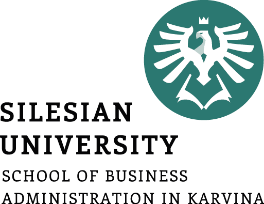 Nauka o podniku
-
Nákladová funkce
Cílem přednášky je seznámit se s nákladovou funkcí a metodami jejího sestavování
.
Šárka Čemerková
Přednášející
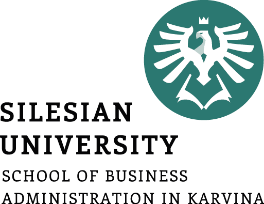 Nauka o podniku
-
Nákladová funkce
Nákladová funkce v dlouhém a krátkém časovém období
Grafická metoda
Klasifikační analýza založená na expertním posouzení
Metoda dvou období
Metoda dvou bodů
Využití nákladové funkce
.
Struktura přednášky
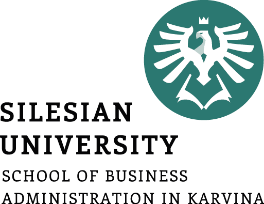 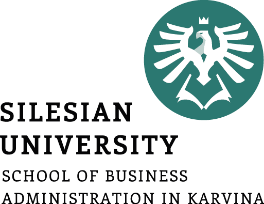 Krátkodobé nákladové funkce:
některé výrobní faktory lze považovat za neměnné
objem výroby je limitován výrobní kapacitou neměnných výrobních faktorů
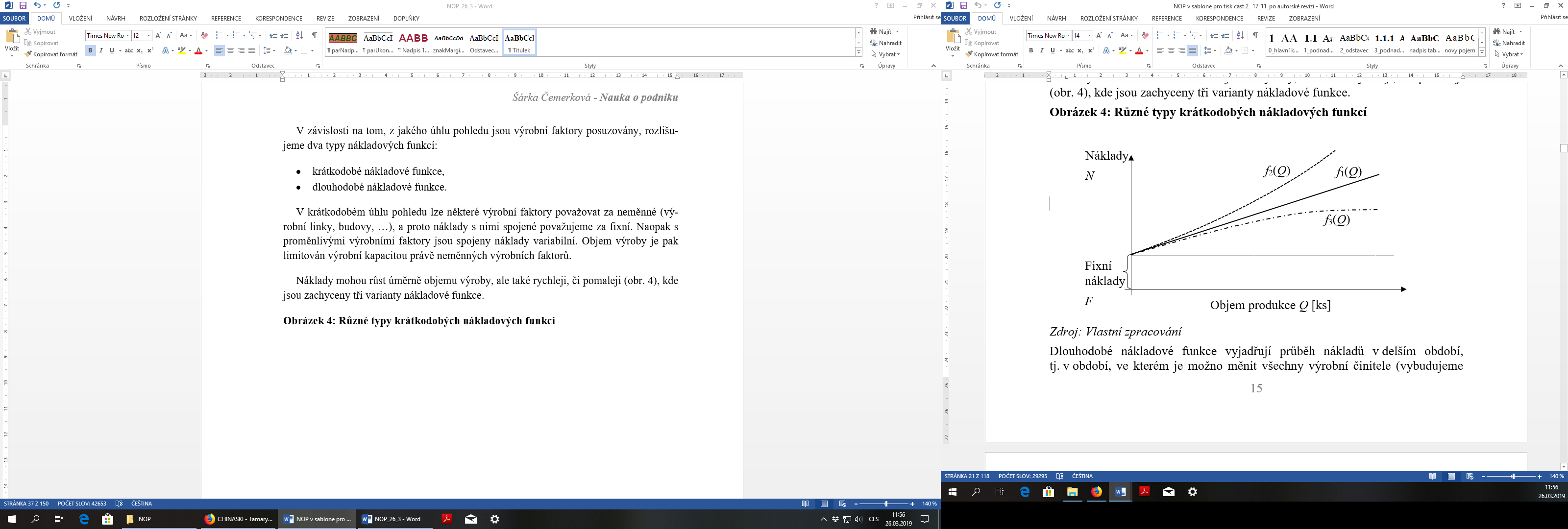 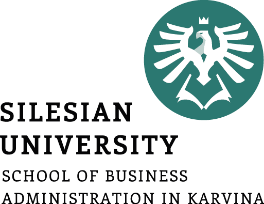 N = f(Q) = F + nv  Q								
kde 
F	… celkové fixní náklady [Kč]
nv	… jednotkové variabilní náklady [Kč/ks, Kč/kg, Kč/l, …]
Q	… objem produkce [ks, kg, l, …]
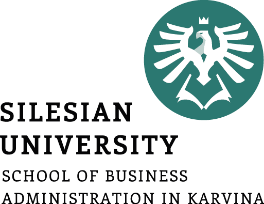 Dlouhodobé nákladové funkce
vyjadřují průběh nákladů v delším období – lze měnit téměř všechny výrobní činitele (např. vybudujeme novou výrobní linku, postavíme novou výrobní halu)
pracujeme pouze s variabilními náklady
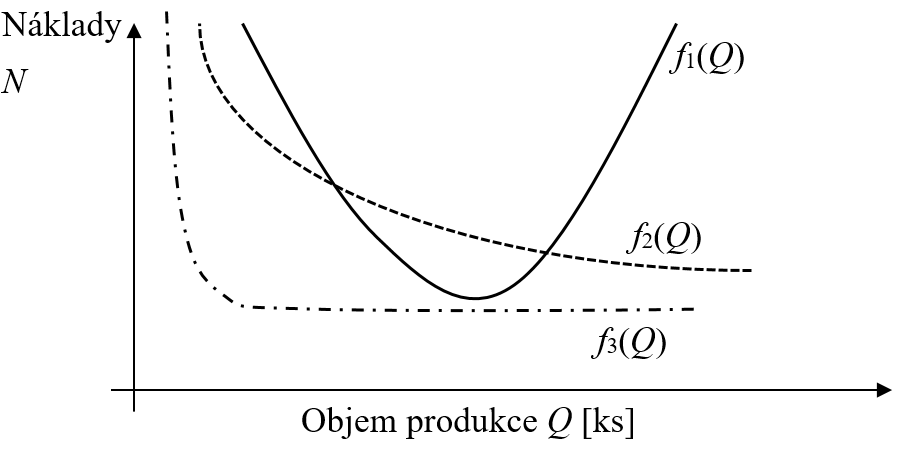 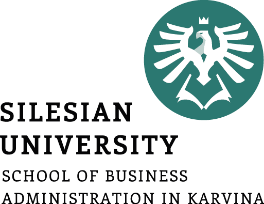 Metody stanovení krátkodobé nákladové funkce

 odhad parametrů na základě dostupných údajů z podnikové evidence
 metody:
klasifikační analýza založená na expertním posouzení
grafická metoda – bodový diagram
metoda dvou období
metoda dvou bodů
regresní analýza
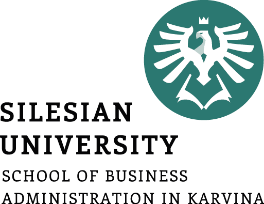 Klasifikační analýza založená na expertním posouzení
rozdělení jednotlivých nákladových položek do skupiny fixních nebo variabilních nákladů na základě znalostí poměrů v konkrétním podniku
meziodvětvové rozdíly
rozdíly mezi podniky
rozdělení nákladů na fixní a variabilní vždy provádí expert na danou oblast
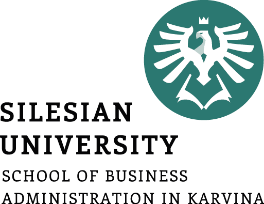 Příklad: V měsíci září letošního roku vyrobila firma Zákusky pro každého, s. r. o. 10 000 ks zákusků a vykázala tuto strukturu nákladů, viz tabulka. Z celkového objemu spotřebovaného materiálu činily náklady na kancelářský materiál 1 000 Kč, náklady na náhradní díly a běžné kuchyňské náčiní činily 5 000 Kč. Tarifní složka mzdy cukrářek činila 30 000 Kč, zbylá část jejich mzdy (pohyblivá složka mezd) byla závislá na počtu vyrobených zákusků. Stanovte nákladovou funkci.
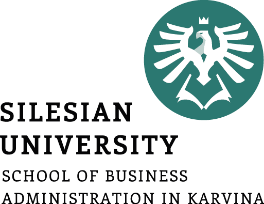 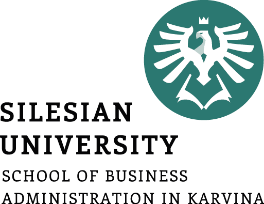 Řešení:
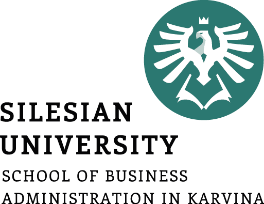 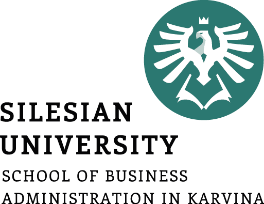 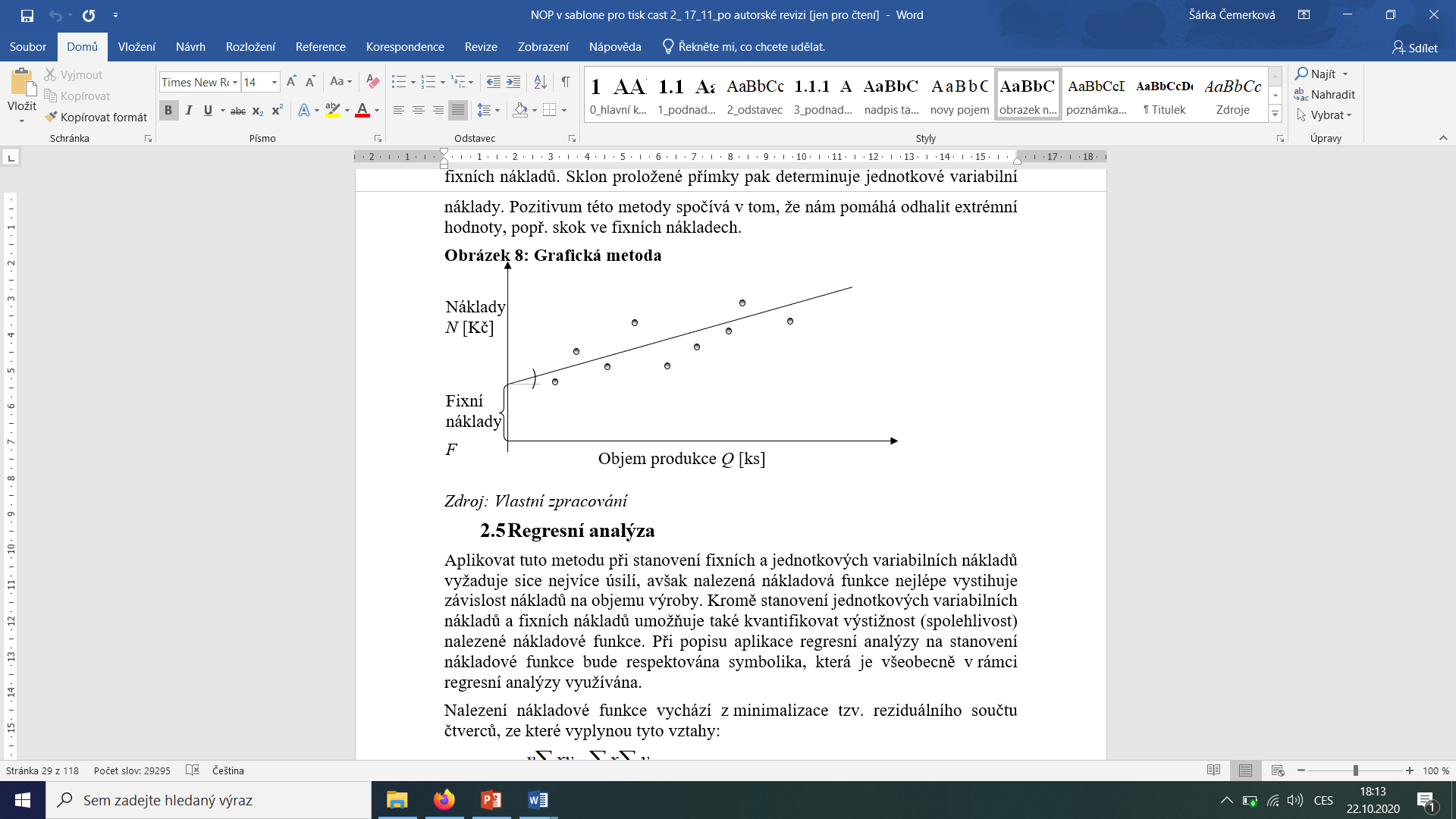 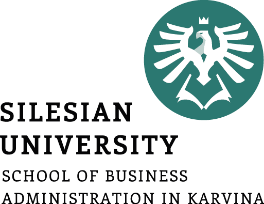 Metoda dvou období
pracuje pouze s údaji o dvou obdobích - s maximálním objemem výroby QMAX  a s minimálním objemem výroby QMIN  a jim odpovídajícími náklady NQMIN a NQMAX 
údaje dosadíme do obecného tvaru nákladové funkce a následně vyřešíme vzniklou soustavu dvou lineárních rovnic
nemělo by jít o období jakkoli mimořádná
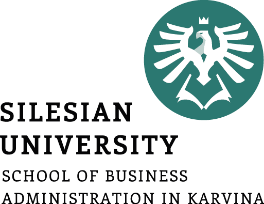 pozitivum: jednoduchost
negativum: závislost pouze na údajích ze dvou období – riziko velkého zkreslení
před aplikací této metody je vhodné využít grafickou metodu
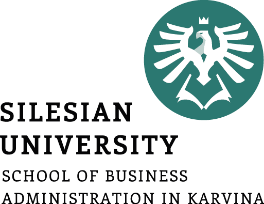 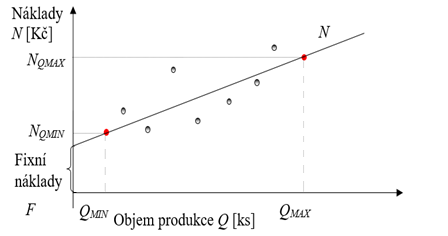 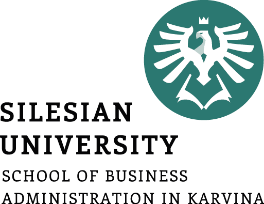 Příklad: V následující tabulce jsou uvedeny údaje o objemech výroby a celkových nákladech v jednotlivých měsících loňského roku firmy Zákusky pro každého, s.r.o. Metodou dvou období určete nákladovou funkci.
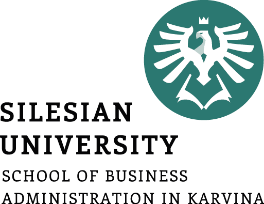 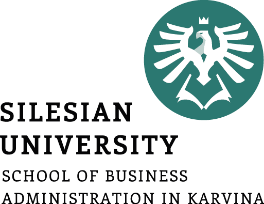 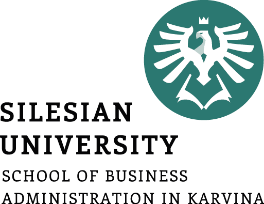 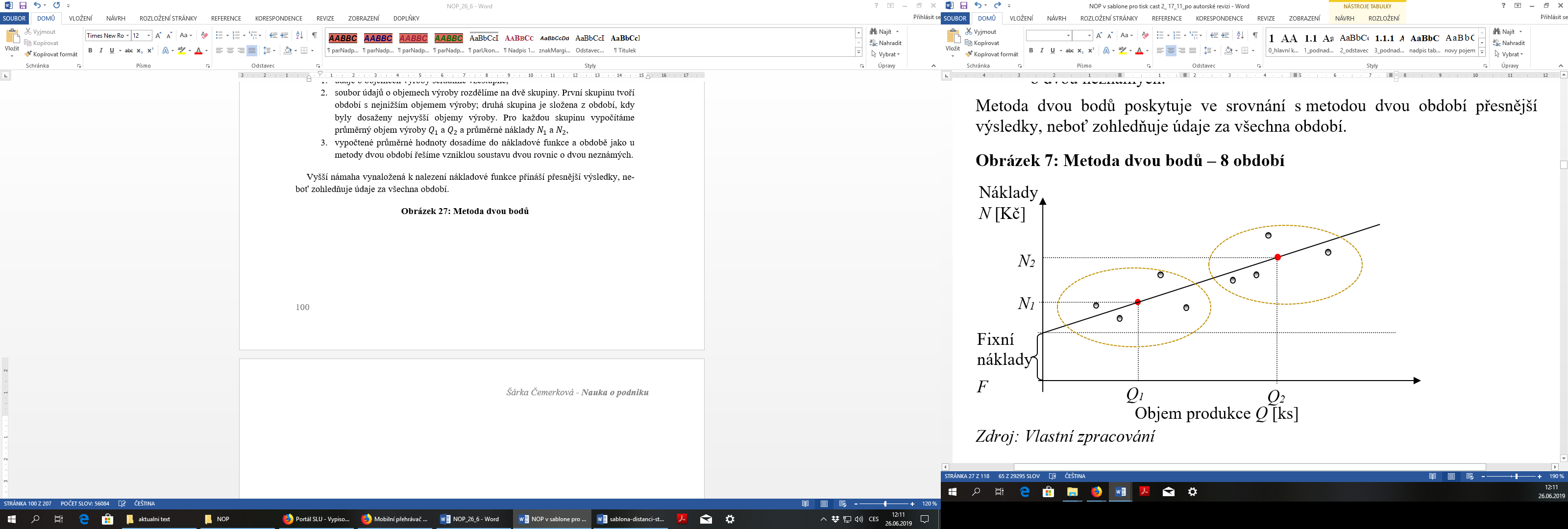 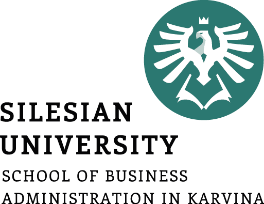 Příklad: V následující tabulce jsou uvedeny údaje o objemech výroby a celkových nákladech v jednotlivých měsících loňského roku firmy Zákusky pro každého, s.r.o. Určete nákladovou funkci.
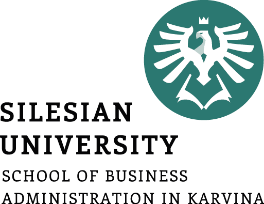 Řešení:
Hodnoty ve sloupci „Objem výroby“ seřadíme vzestupně a z obou polovin tabulky vypočítáme průměrný objem výroby Q1 a Q2 a průměrné náklady N1 a N2.
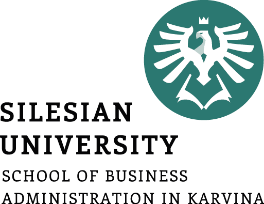 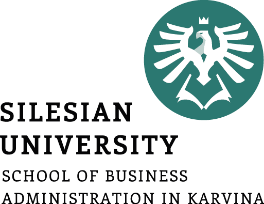 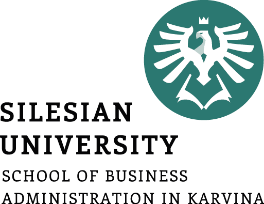 Využití nákladových funkcí v podnikové praxi
jak se mění výše nákladů v závislosti na objemu výroby
jaká část nákladů je závislá na objemu výroby a která ne
východisko kvalifikovanějšího rozhodnutí v celé řadě oblastí:
stanovit výši nákladů odpovídající různým objemům výroby
kvalifikovaně určit výsledek hospodaření
stanovit, jaký objem produkce zajišťuje požadovaný zisk
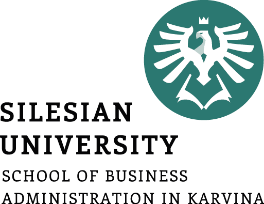 predikovat, jaký objem produkce je nutno minimálně realizovat na trhu, aby výroba nebyla ztrátová
určit, jaká musí být minimální prodejní cena, aby výroba nebyla ztrátová, resp. aby bylo dosaženo požadovaného zisku
určit maximální jednotkové variabilní náklady, aby nedocházelo ke ztrátě
stanovit kritické využití výrobní kapacity
vybrat investičně výhodné řešení
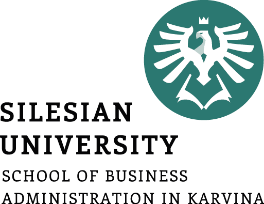 Příklad: Milovníci divadelních představení divadla pro děti Kočička si mohou zakoupit slevový sešit, který obsahuje 10 kupónů na slevu 50 % z ceny vstupenky pro 2 děti. Cena tohoto sešitu je 1 000 Kč. Vstupné na jedno představení pro jedno dítě do oblíbené řady v divadle je ve výši 150 Kč. 
Jaké náklady jsou spojeny s návštěvou tří představení s/bez využití slevových kupónů, půjdou-li do divadla dvě děti?
Kolikrát musí dvojice dětí navštívit divadlo, aby se nákup slevového sešitu vyplatil?
Jaké náklady jsou spojeny s využitím všech kupónů?
Kolik ušetří rodiče dvou dětí při maximálním počtu představení oproti návštěvě stejného počtu představení, ale bez možnosti slev?
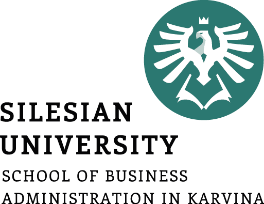 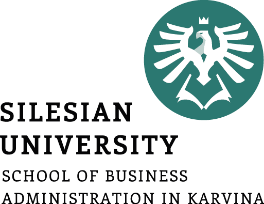 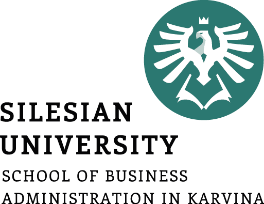 Shrnutí přednášky
Umíte:
Vysvětlit rozdíl mezi krátkodobou a dlouhodobou nákladovou funkcí
Stanovit krátkodobou nákladovou funkci těmito metodami:
Grafická metoda
Klasifikační analýza
Metoda dvou bodů
Metoda dvou období
Vysvětlit potřebu stanovovat nákladovou funkci